Довгострокова оренда приміщень вільного призначення 25,8 кв.м. у м. Збараж     Тернопільської області
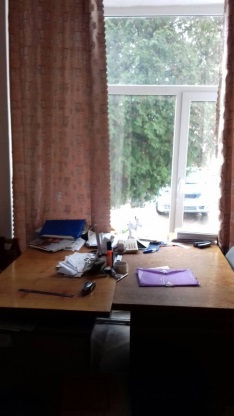 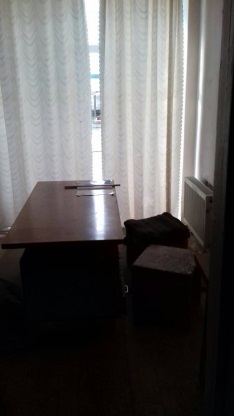 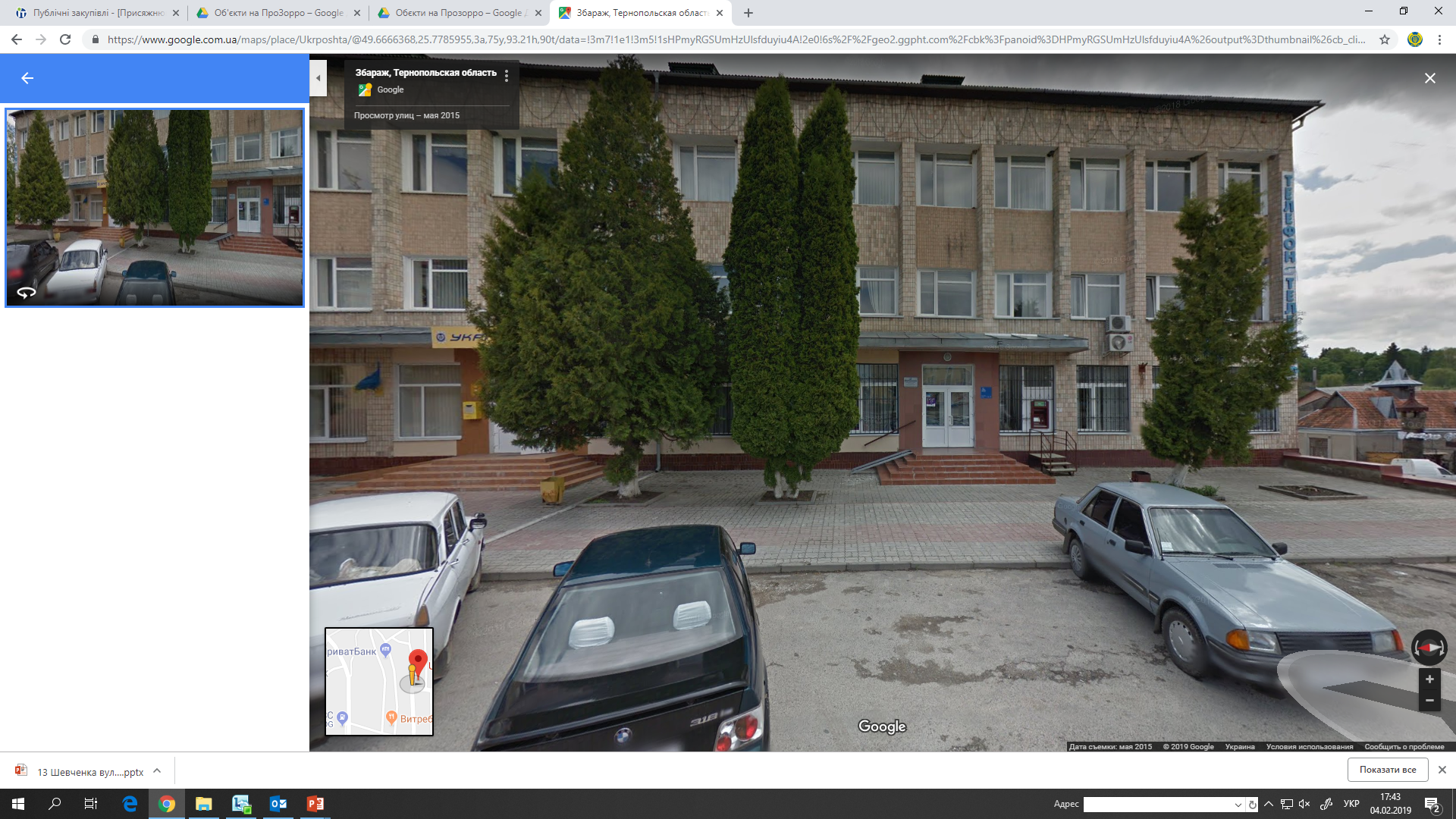 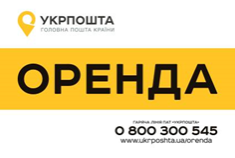 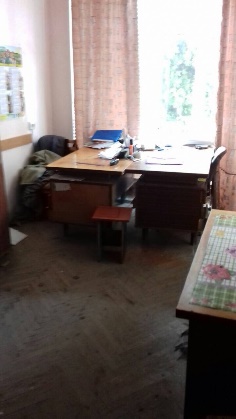 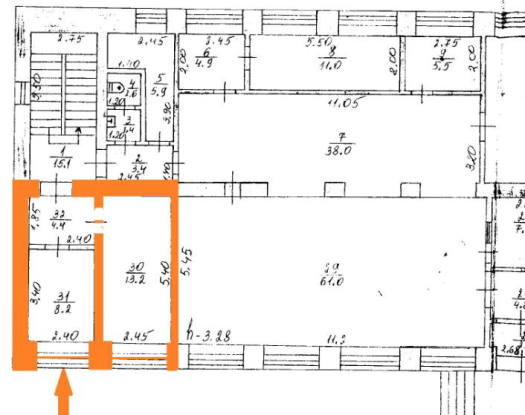 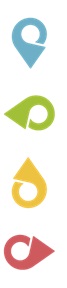 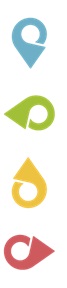 Довгострокова оренда приміщень вільного призначення 25,8 кв.м. у м. Збараж    Тернопільської області
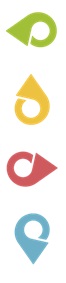 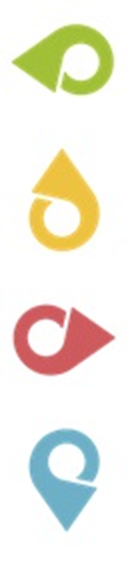 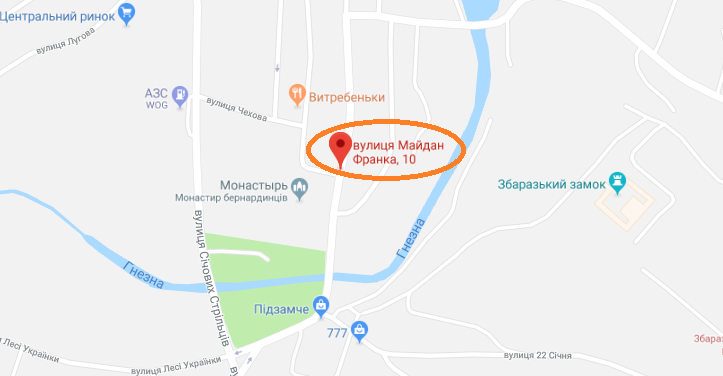 https://goo.gl/maps/z2kr1WeA8mL2